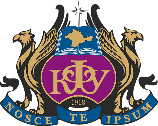 Селекционно-семеноводческий центр субтропических плодовых культур
Федеральное государственное автономное образовательное учреждение высшего образования 
"Крымский федеральный университет  имени В.И. Вернадского"
Республика Крым
Докладчики: Проректор по инновационному и региональному развитию
Дятел Виталий Николаевич
Руководитель Центра
Ермолин Дмитрий Владимирович
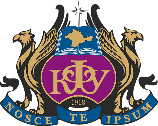 Техника и оборудование, приобретенные в 2022 году за счет средств гранта
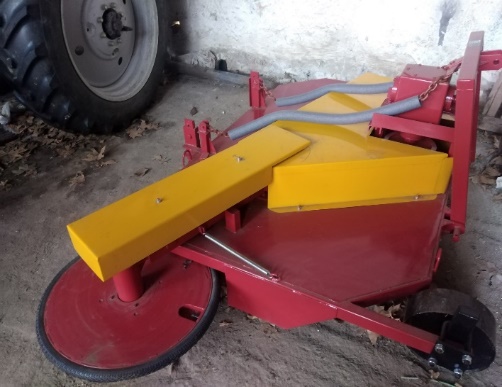 Фотография оборудования
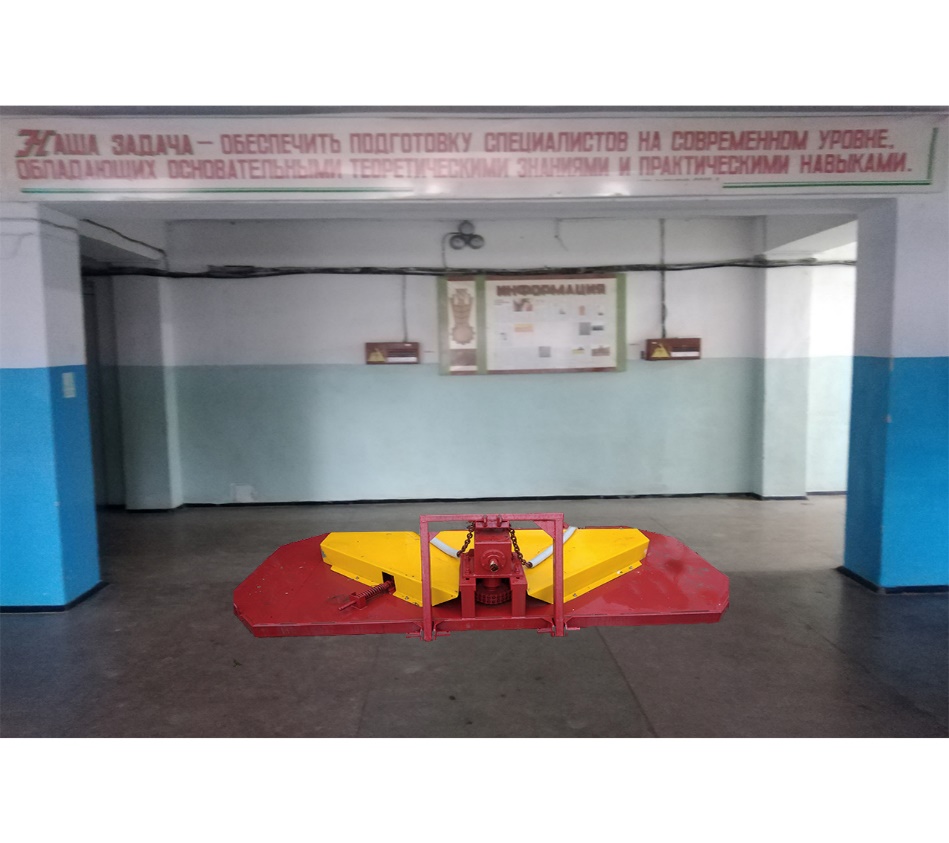 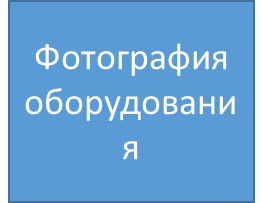 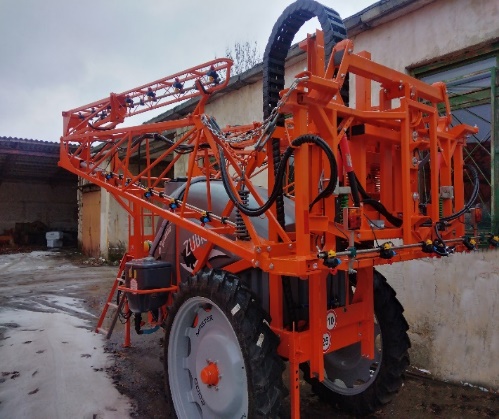 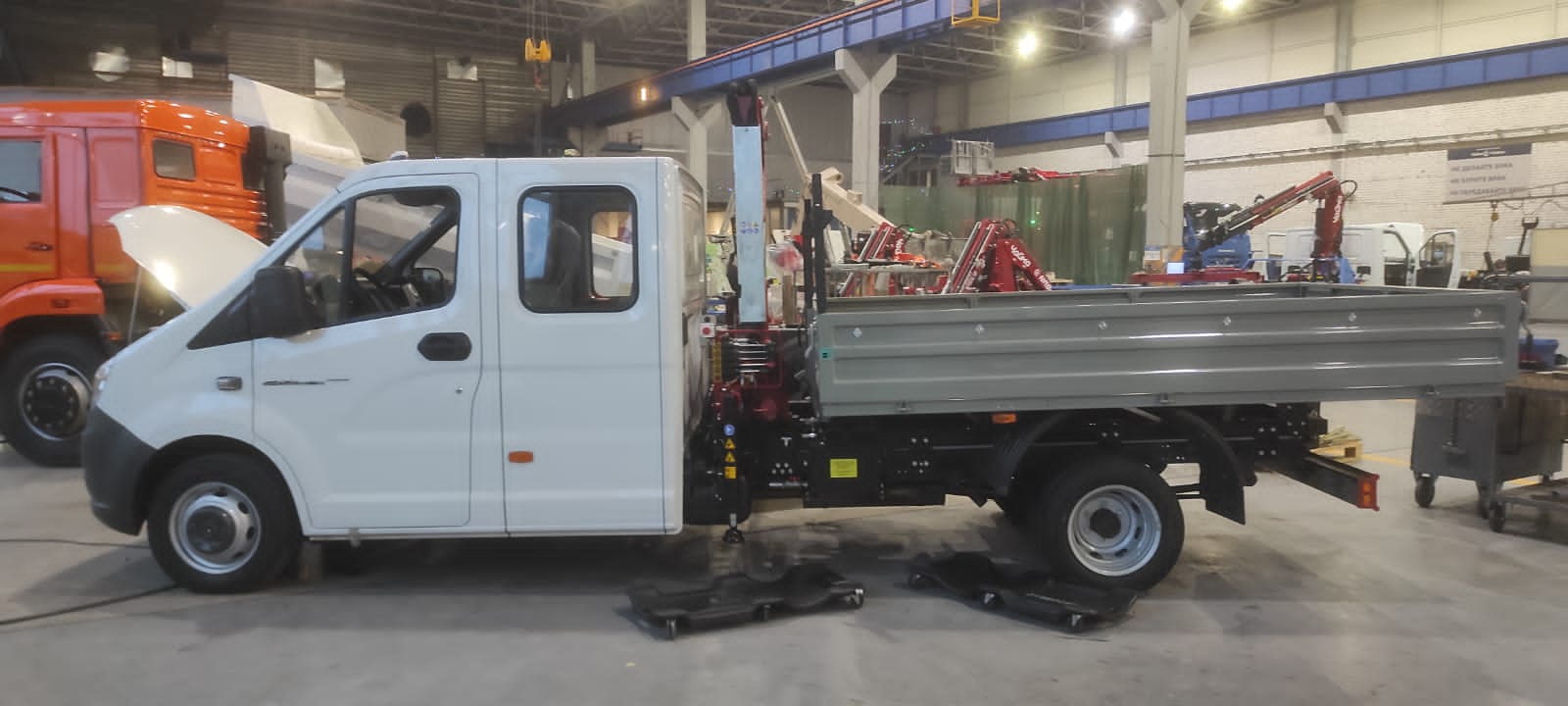 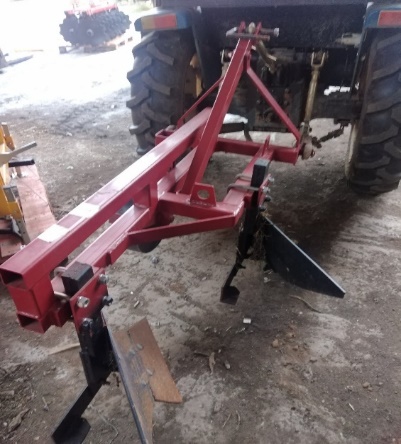 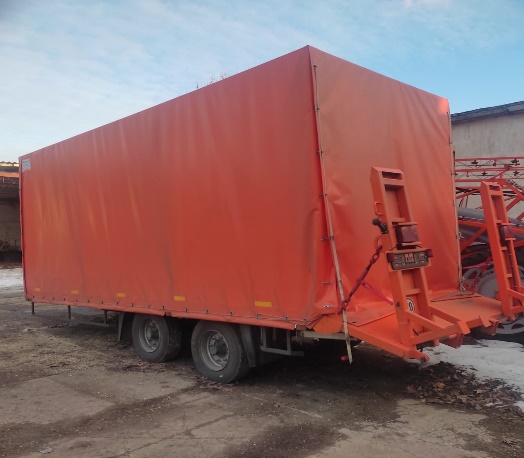 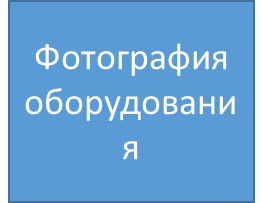 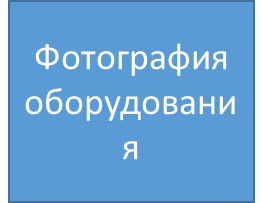 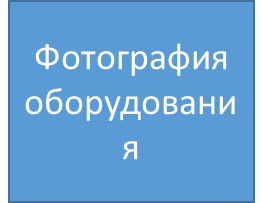 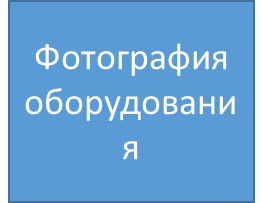 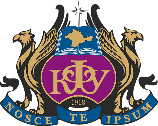 Техника и оборудование, приобретенные в 2022 году за счет средств гранта
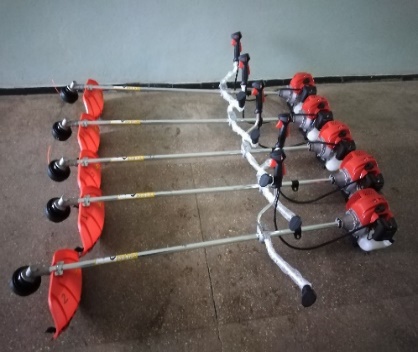 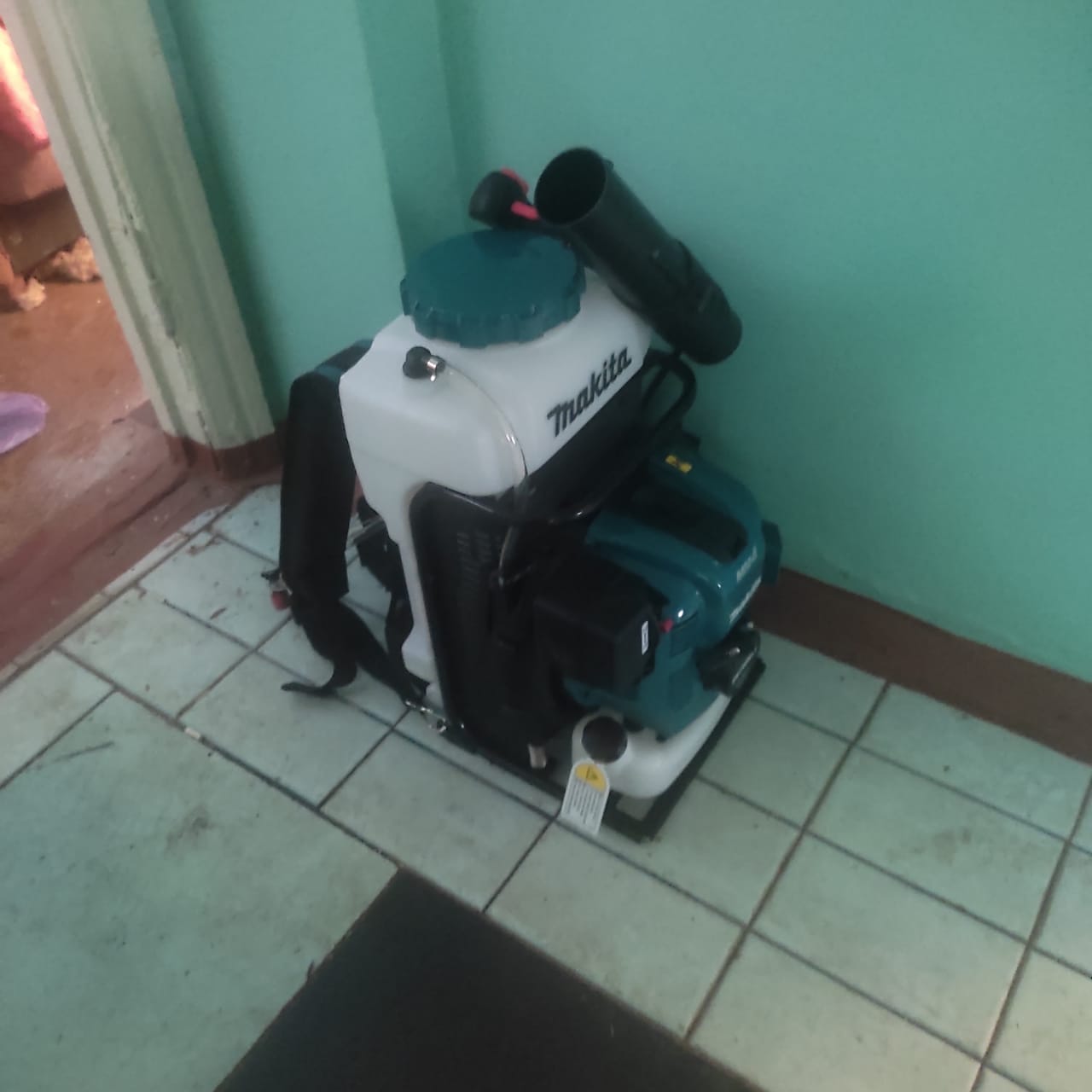 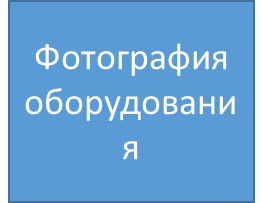 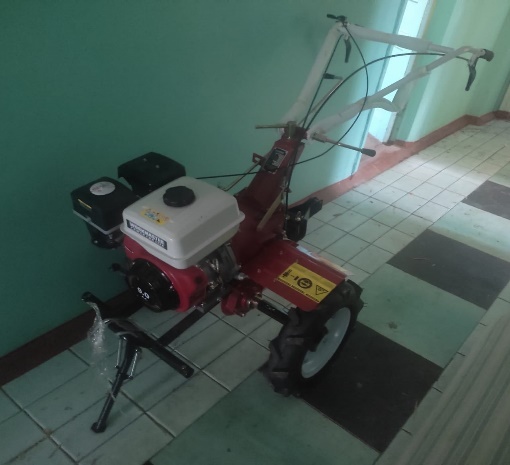 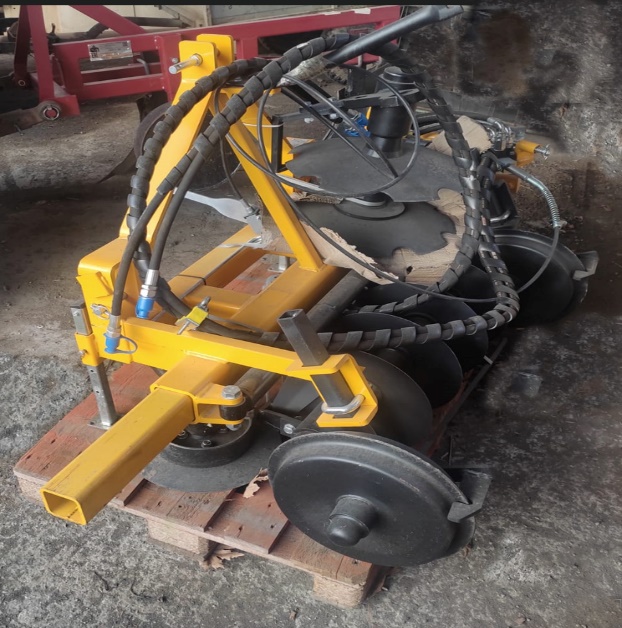 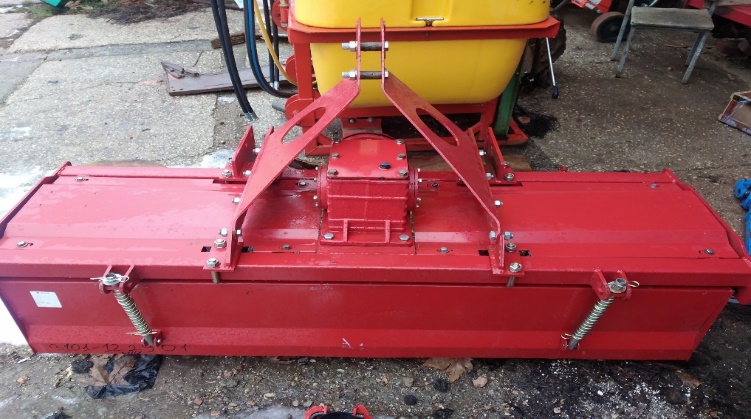 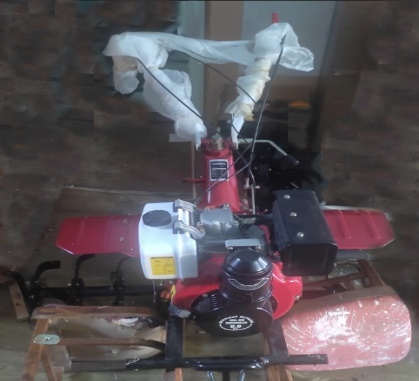 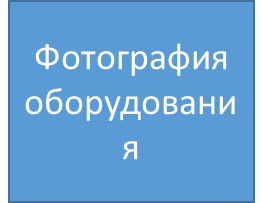 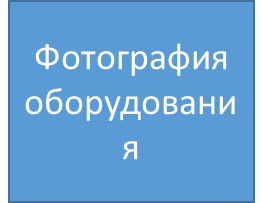 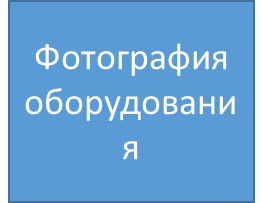 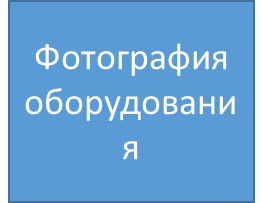 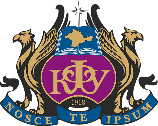 Техника и оборудование, приобретенные в 2022 году за счет средств гранта
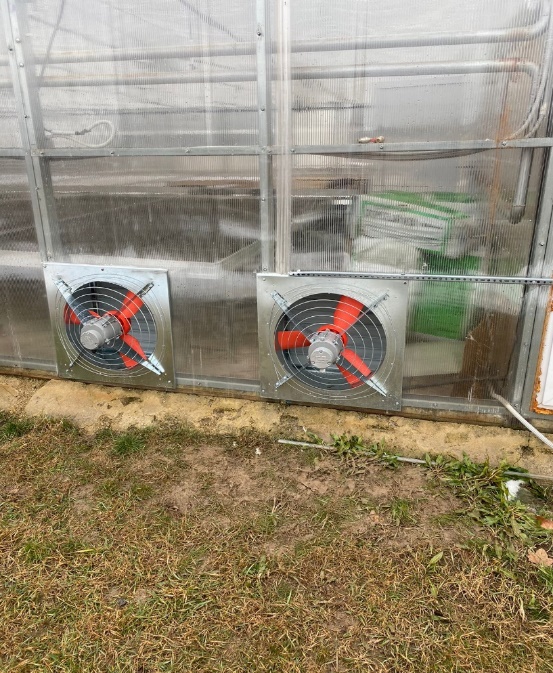 Фотография оборудования
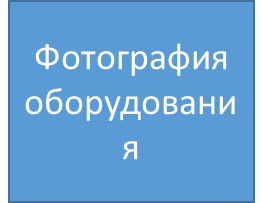 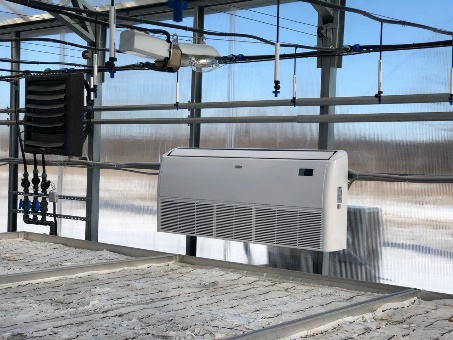 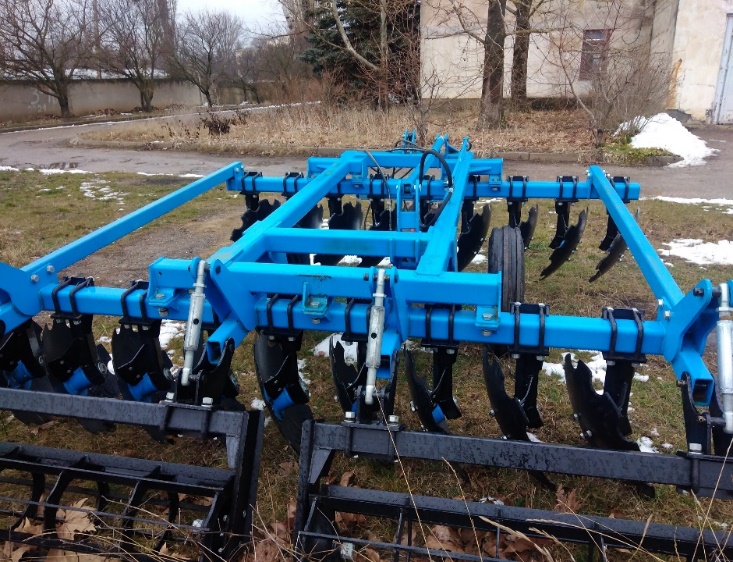 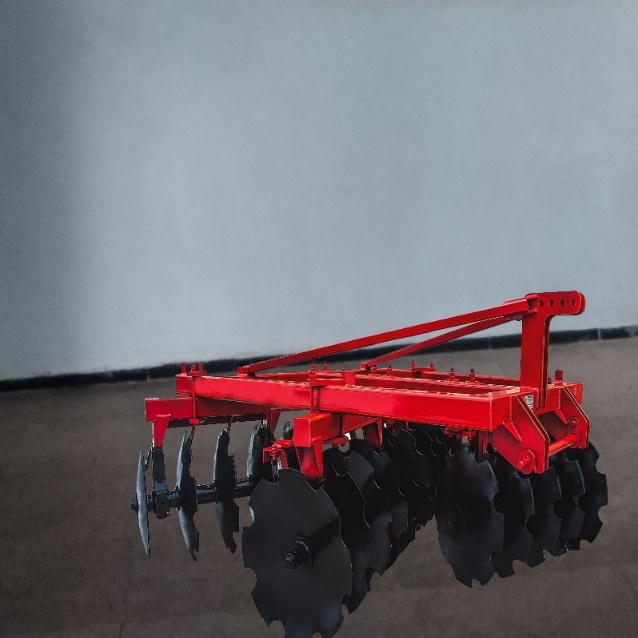 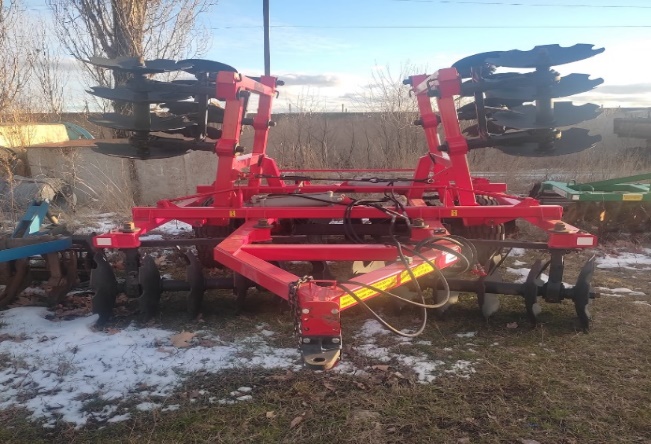 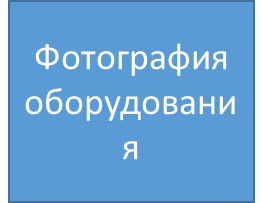 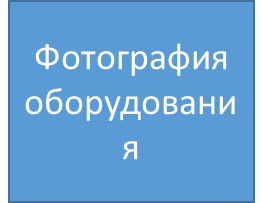 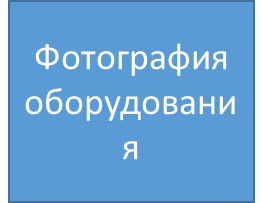 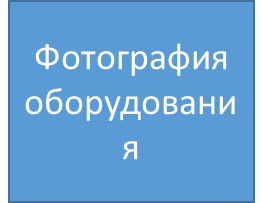 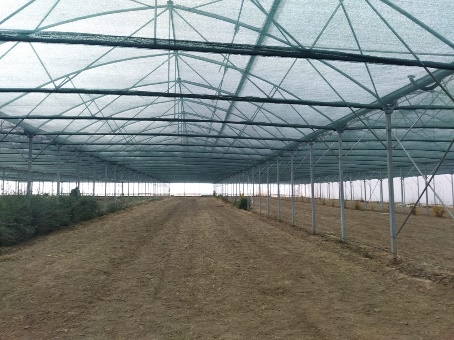 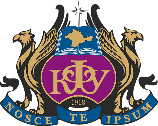 Техника и оборудование, приобретенные в 2022 году за счет средств гранта
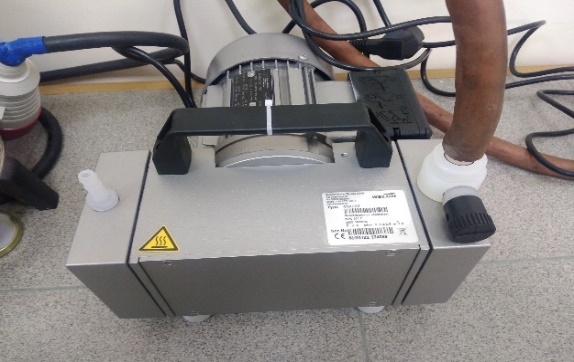 Фотография оборудования
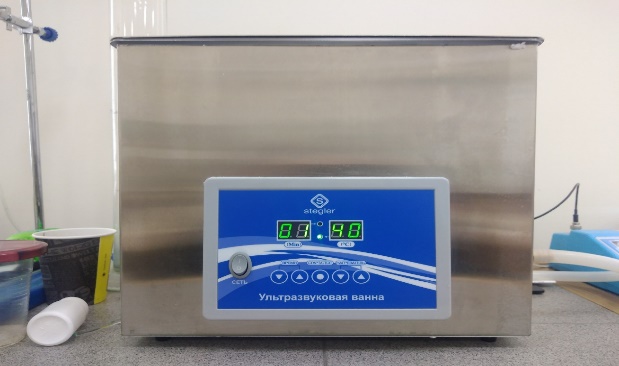 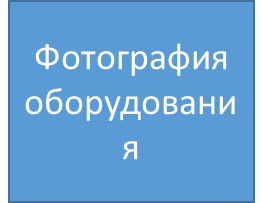 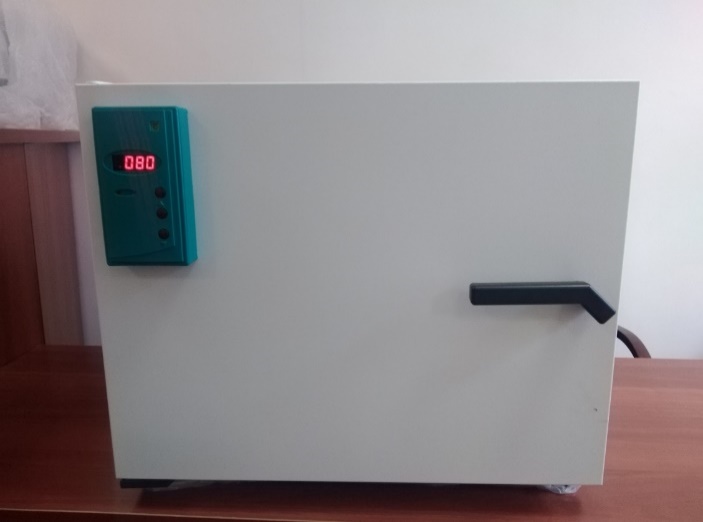 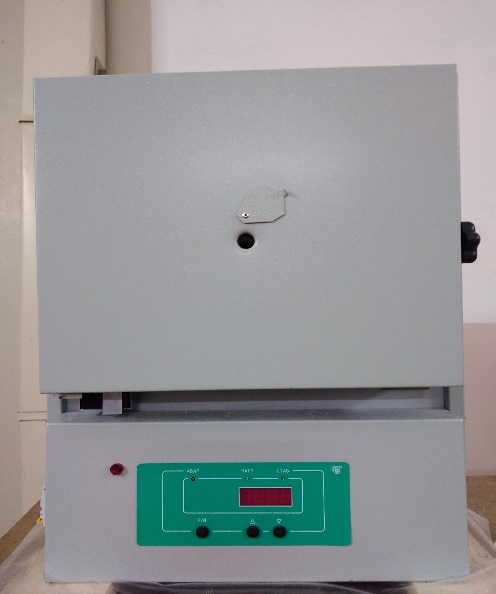 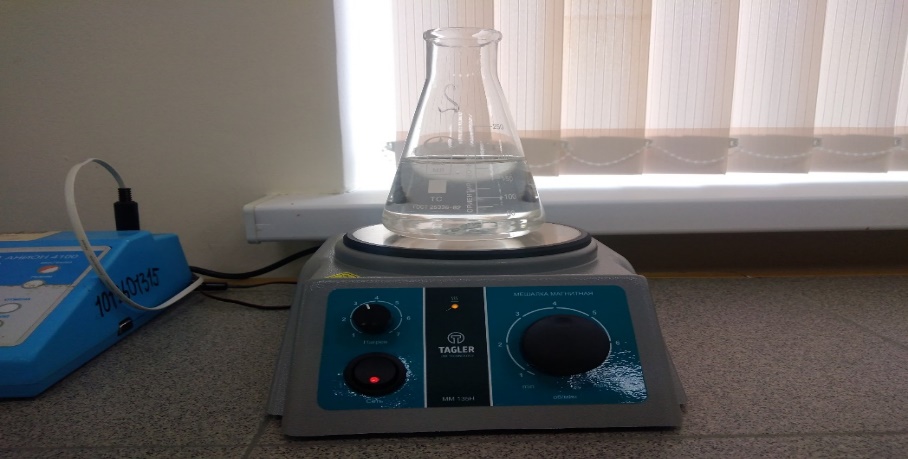 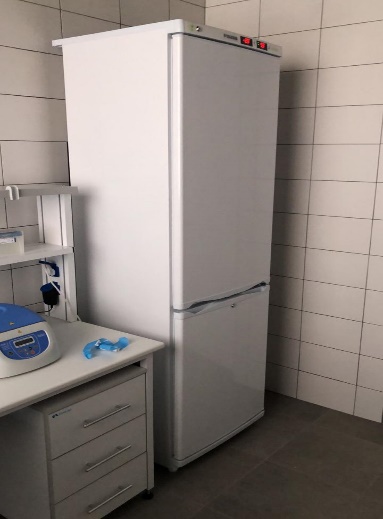 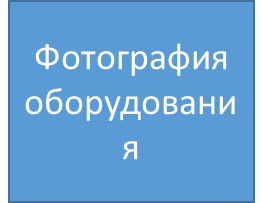 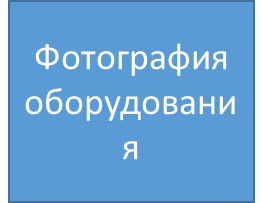 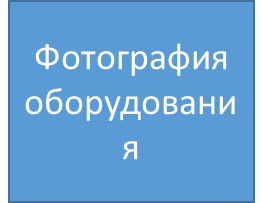 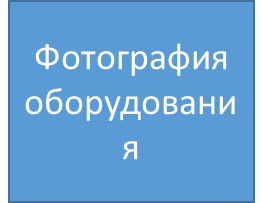 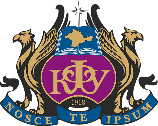 Техника и оборудование, приобретенные в 2022 году за счет средств гранта
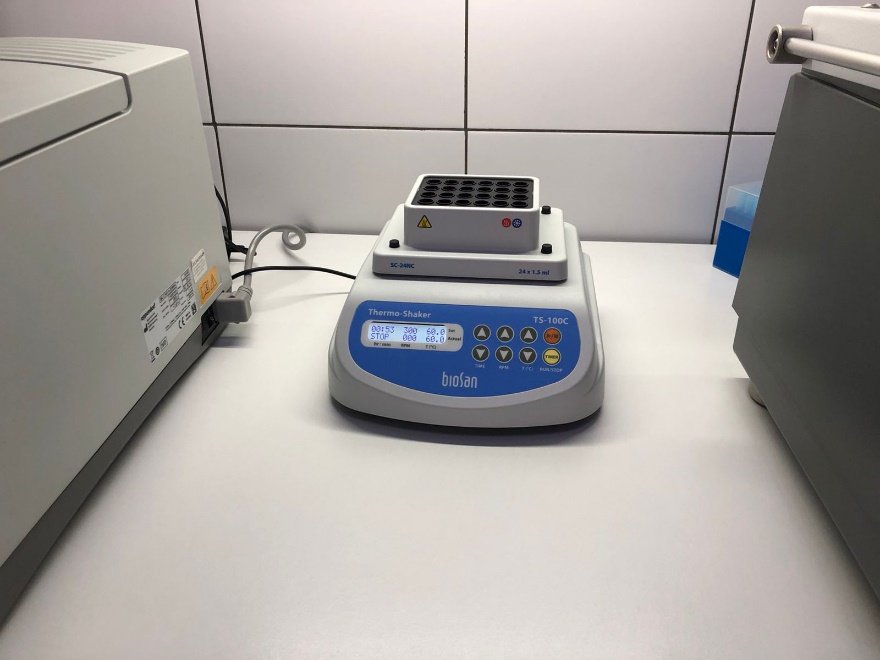 Фотография оборудования
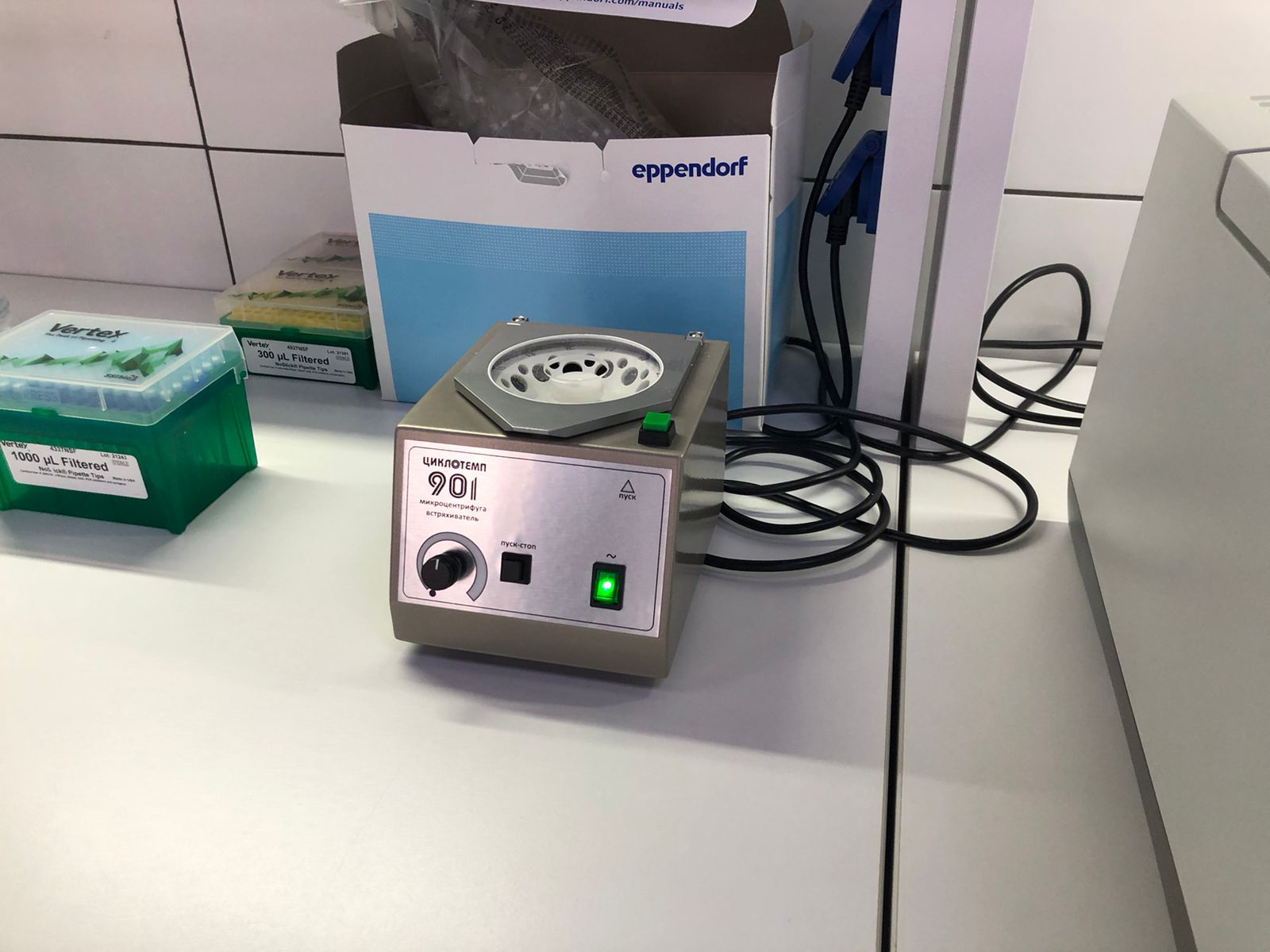 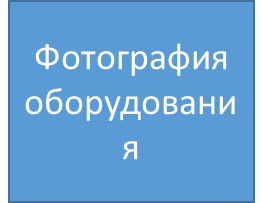 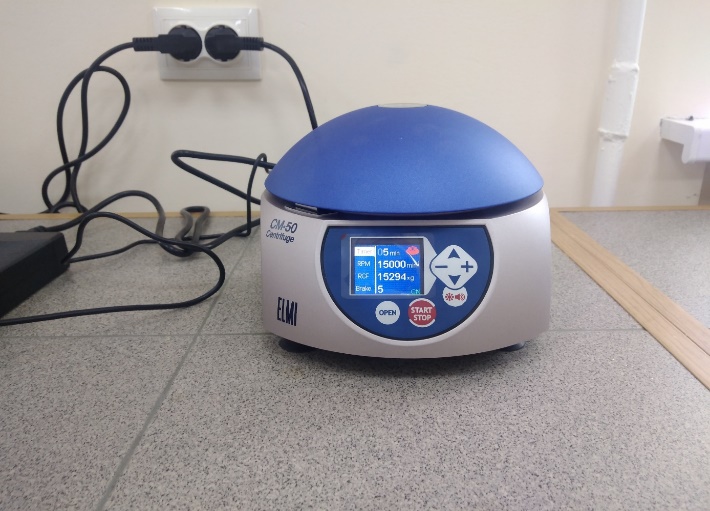 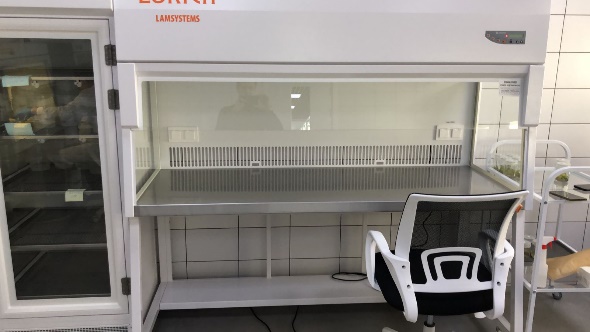 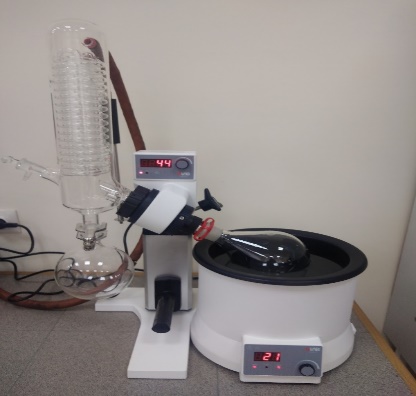 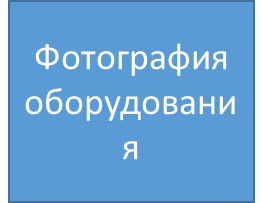 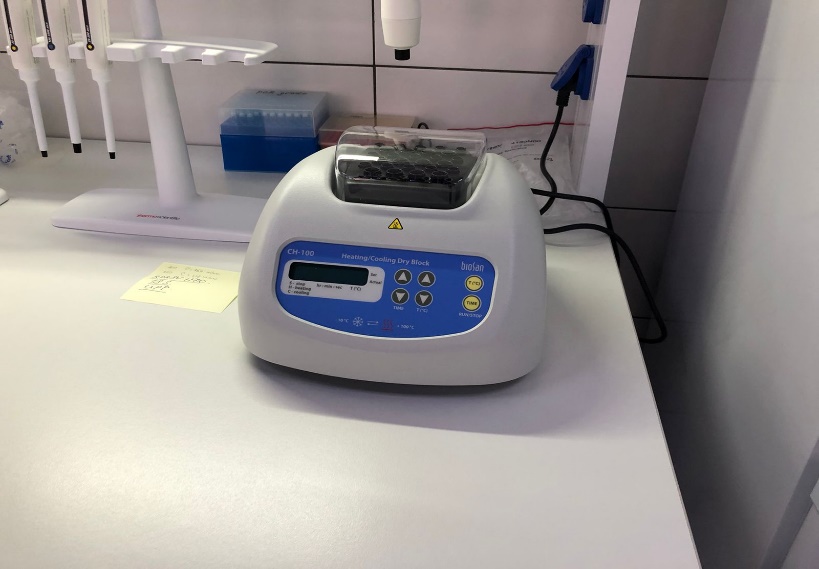 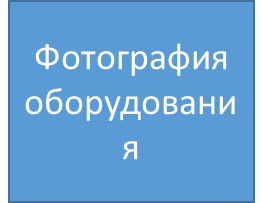 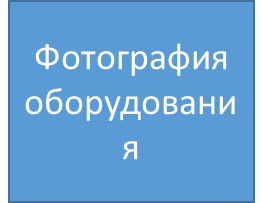 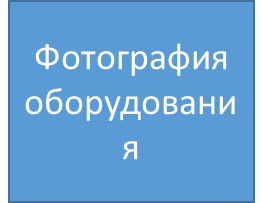 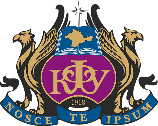 Техника и оборудование, приобретенные в 2022 году за счет средств гранта
Фотография оборудования
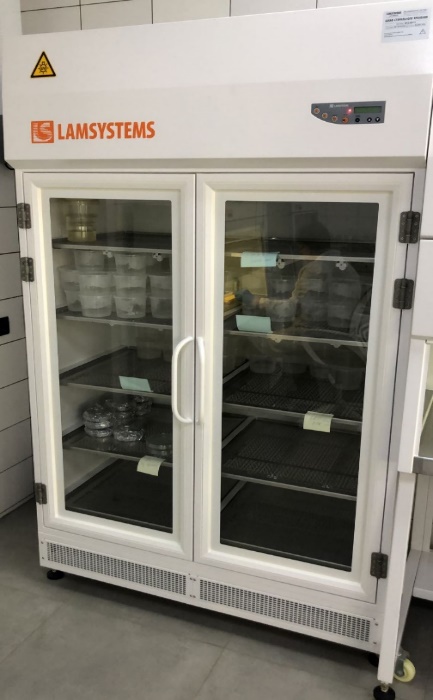 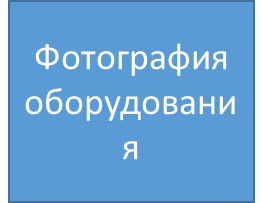 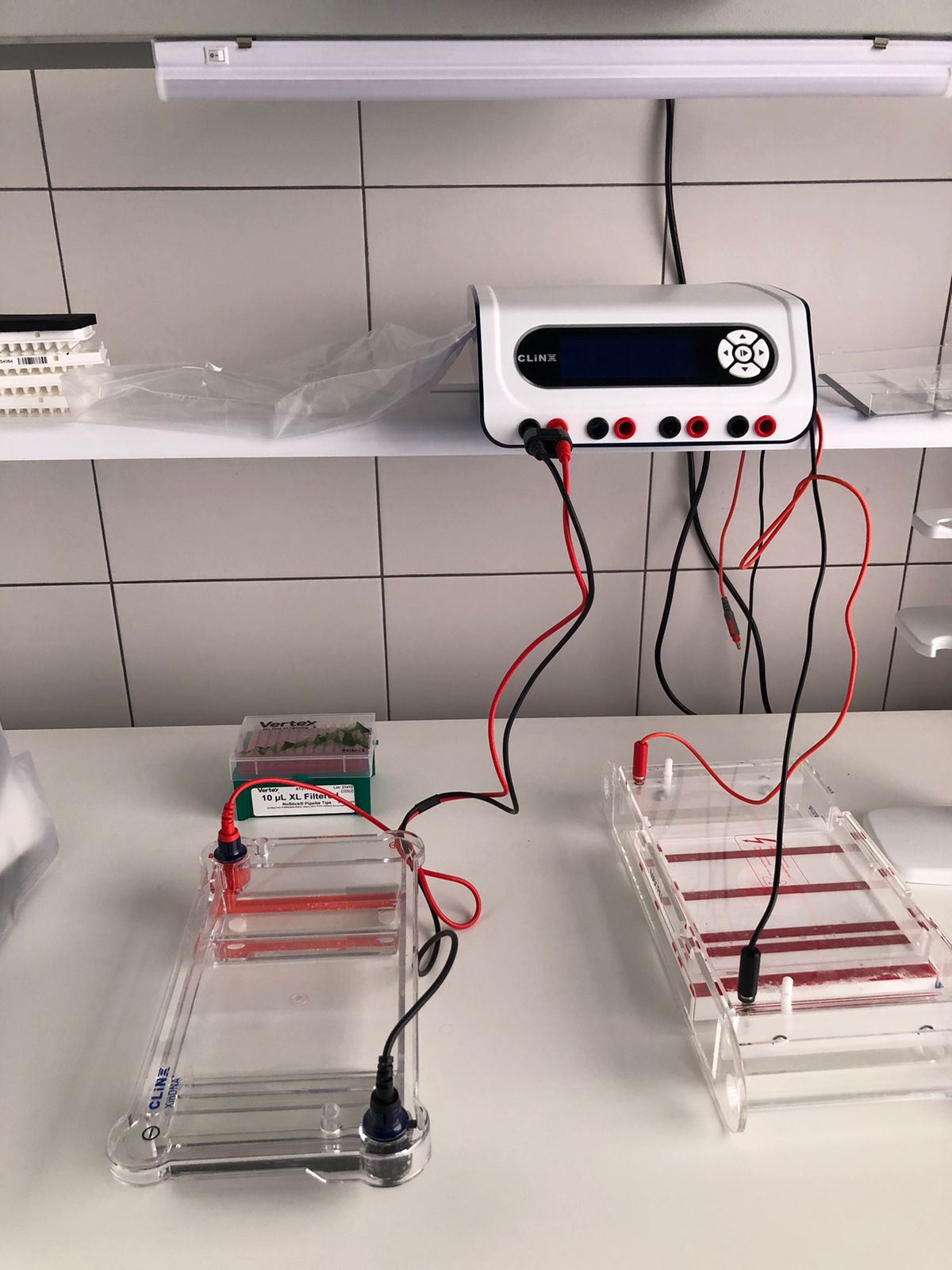 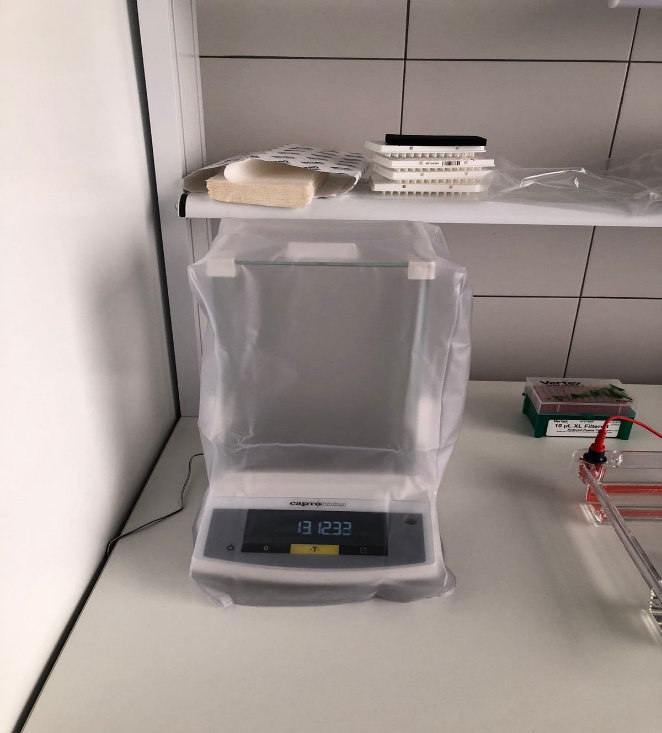 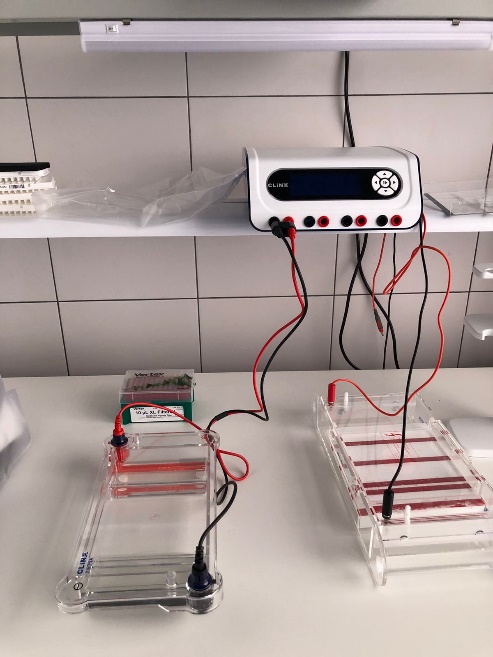 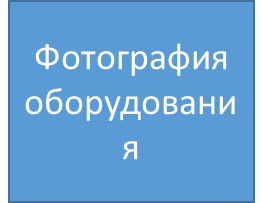 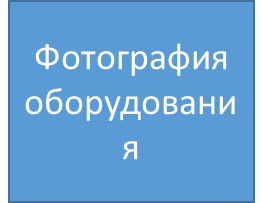 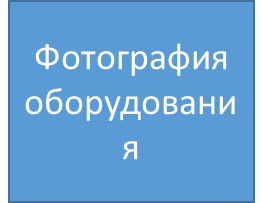 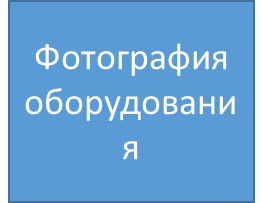 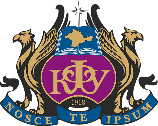 Техника и оборудование, приобретенные в 2022 году за счет внебюджетных средств
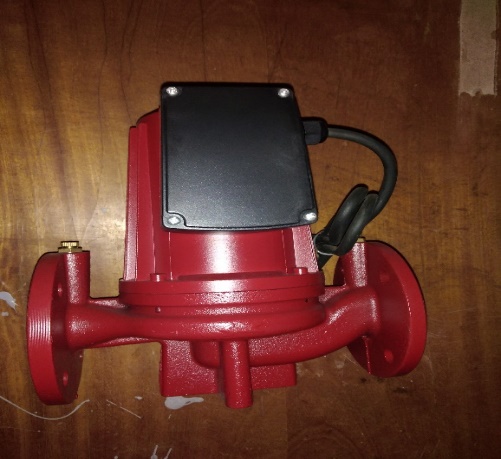 Фотография оборудования
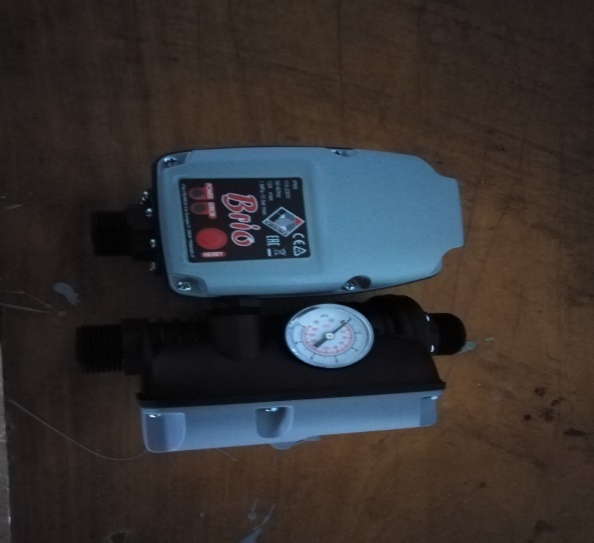 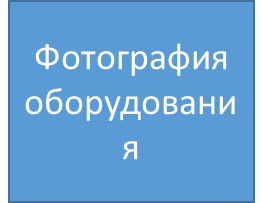 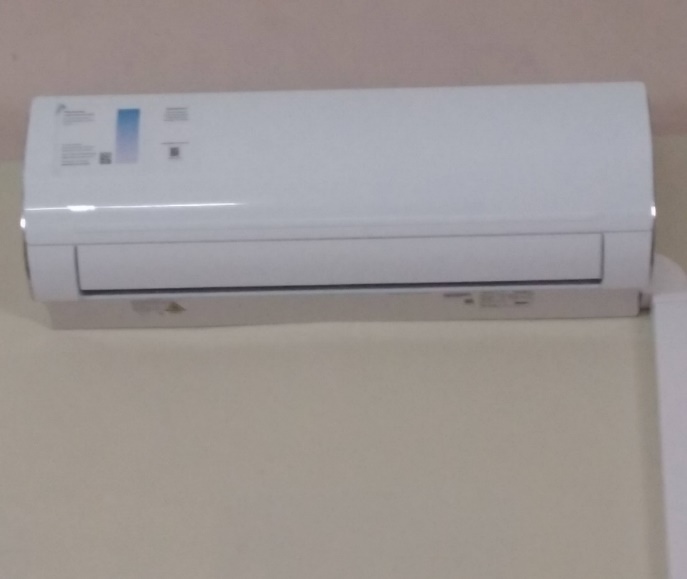 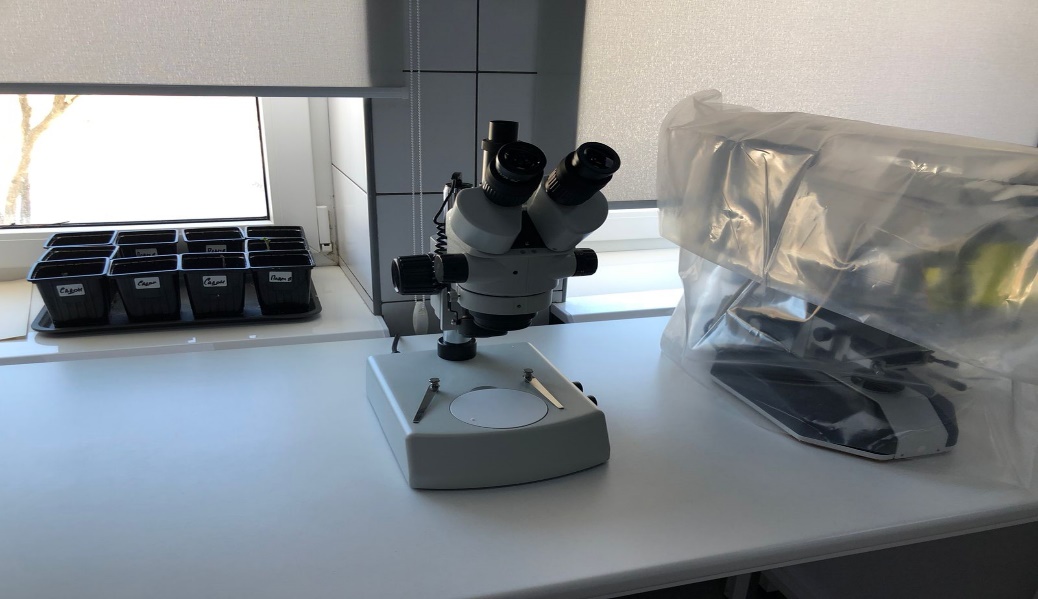 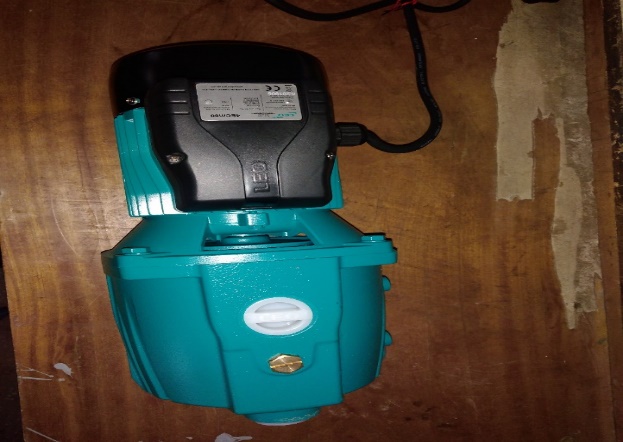 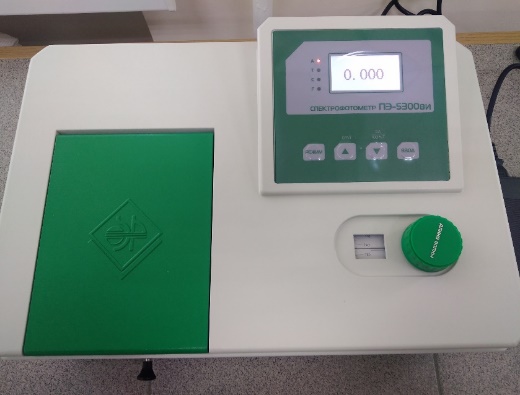 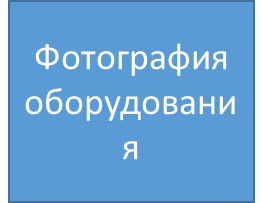 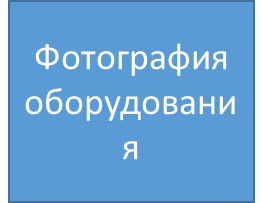 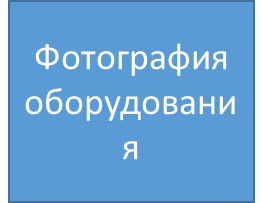 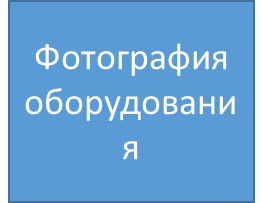 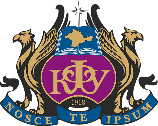 Выполнение запланированных мероприятий в 2022 году
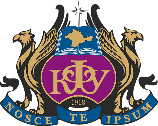 Выполнение запланированных мероприятий в 2022 году
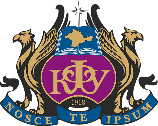 Коммерциализация и трансфер технологий
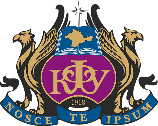 План развития селекционного центра на 2023 год
Планируемые мероприятия:
Приобретение селекционной и животноводческой техники, лабораторного оборудования для создания и внедрения современных технологий, выполняемые за счет средств гранта
Планируемые результаты:
Приобретение: Хроматограф газовый лабораторный "МАЭСТРО ГХ"; Хроматограф МАЭСТРО компакт с амперометрическим детектором; Климатическая камера тепло-холод ПРО КТВХ -30/100-120; сухожаровой шкаф ГП-20 МО
Приобретение: Система тумана высокого давления; Установка обратного осмоса NM-RO-6000HBG-RTDM  и комплектующие; Тележки плодовые
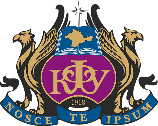 План развития селекционного центра на 2023 год
Планируемые мероприятия:
Подготовка высококвалифицированных кадров для агропромышленного комплекса, необходимых для реализации мероприятий программы создания и развития центра за счет средств гранта
Подготовка высококвалифицированных кадров для агропромышленного комплекса, необходимых для реализации мероприятий программы создания и развития центра за счет средств из внебюджетных источников
Планируемые результаты:
Повышение квалификации «Проведение апробации, отбор проб и сертификация»
Повышение квалификации «Селекция многолетних культур»
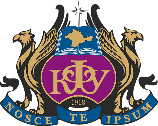 План развития селекционного центра на 2023 год
Планируемые мероприятия:
Проведение научных исследований и разработка новых технологий в области селекции, выполняемые за счет средств из внебюджетных источников
Планируемые результаты:
Выделение наиболее продуктивных форм маслины столового направления
Протоколы криосохранения исследуемых сортов
Интродукция перспективных форм маслины
Внесение в реестр селекционных достижений 1 сорта маслины